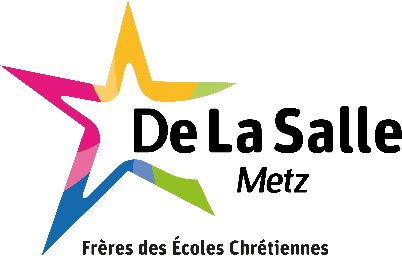 Objectifs pédagogiques
Acquérir les savoirs et méthodes liés à la comptabilité et à la finance d’entreprise
Maîtriser les principales techniques du droit, de la finance, de la trésorerie, du contrôle de gestion
Maîtriser la pratique de la comptabilité analytique, des outils informatiques de gestion
Entrée en 2ème année
Public et Pré requis
Accessibilité aux personnes en situation de handicap
     Coordonnée Référent Handicap: 
     refhand@dlsmetz.net 

Titulaire d’un bac +2, technologique ou professionnel
Titulaire d’un DCG 1ère année suivie en formation initiale
Titulaire d’un BTS Comptabilité et Gestion 
Titulaire d’un DUT…
Moyens pédagogiques, techniques et d'encadrement
Accompagnement et suivi individualisé de l’enseignement pour l’adapter aux besoins des étudiants
Travail de groupe en informatique
Cours optionnels de chinois et de luxembourgeois
Suivi et évaluation 
des résultats
Examens selon les modalités définis au BO n°26 du 27 juin 2019

Enquête de satisfaction
Durée et prise en charge
 de la formation
Modalités de recrutement
3 jours par semaine au Centre de Formation
Prise en charge par les OPCO (contrat d’apprentissage)
Inscription et sélection Parcoursup
Recrutement mai-août
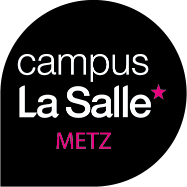 Code diplôme : 26031403
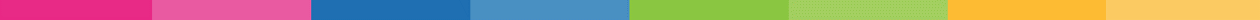 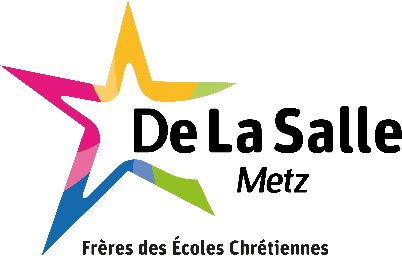 PROGRAMME
Fondamentaux du droit
Introduction générale au droit
Les personnes et les biens
L’entreprise et les contrats
L’entreprise et ses responsabilités

Droits des sociétés et des groupements d’affaires

L’entreprise en société
Les principaux types de sociétés
L’économie sociale et solidaire et le monde des affaires
Les autres types de groupements
Prévention et traitement des difficultés
Droit pénal des groupements d’affaires

3. Droit social

Introduction au droit du travail
Aspects individuels du droit du travail
Aspects collectifs du droit du travail
La protection sociale

4. Droit fiscal

Introduction générale au droit fiscal
L’impôt sur le revenu des personnes physiques
Prélèvements sociaux
Imposition du résultat de l’entreprise
Taxe sur la valeur ajoutée
Taxes assises sur les salaires
Imposition du patrimoine
Notions de contrôle fiscal
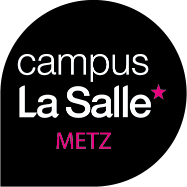 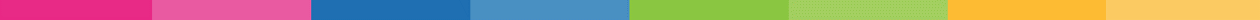 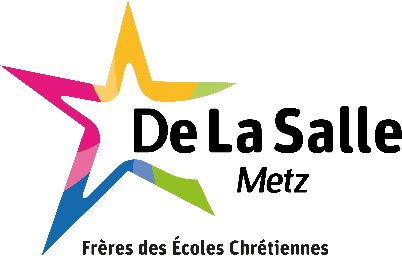 PROGRAMME
Economie contemporaine

Fondements et finalités de l’activité économique
Le fonctionnement de l’économie de marché
Les contributions des acteurs financiers à l’activité économique
La régulation publique dans une économie de marché 
La croissance économique : origines et enjeux
Les déséquilibres sociaux : explications et enjeux

6. Finance d’entreprise
Le diagnostic financier des comptes sociaux
La politique d’investissement
La politique de financement 
La trésorerie

7. Management
Les enjeux du management des organisations
Le management stratégique
Le management organisationnel
Le management opérationnel

8. Système d’information de gestion

Le système d’information : description et analyse 
La structuration et le traitement de l’information dans les organisations
La sécurité et la fiabilité des systèmes d’information à l’ère de la communication numérique

9. Comptabilité

Introduction
Méthode comptable
Analyse comptable des opérations courantes
Travaux d’inventaire
Comptabilité et environnement numérique
Documents de synthèse
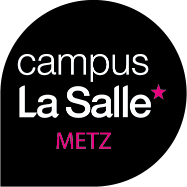 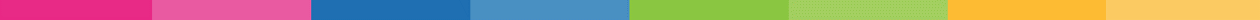 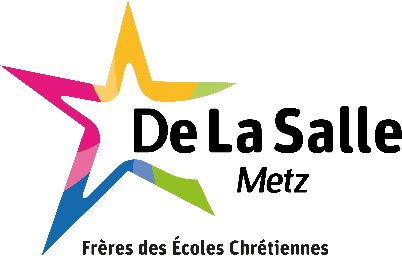 PROGRAMME
10.  Comptabilité approfondie
Profession et normalisation comptable
Actif
Passif
Charges et produits
Entités spécifiques

11.   Contrôle de gestion

Le positionnement du contrôle de gestion et l’identification du métier
La détermination et l’analyse des coûts comme réponse à différents problèmes de gestion
La gestion budgétaire 
Les outils d’amélioration des performances

12.  Anglais des affaires

L’entreprise
Questions d’économie
Communication professionnelle

L’information
La communication et le travail collaboratif
Le stage
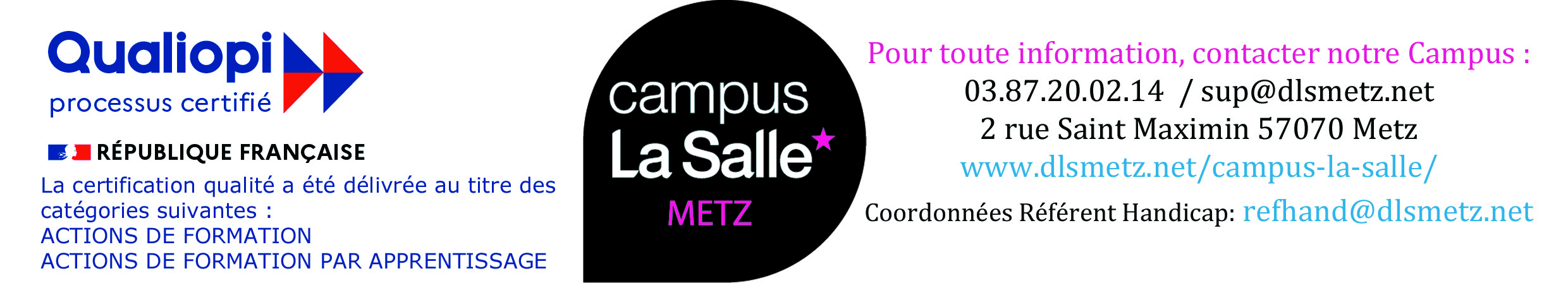 MAJ_Sjanvier 2022_ll
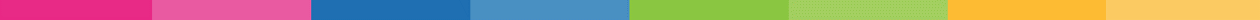